Foglalkoztatási és gazdaságfejlesztési együttműködés
Borsod-Abaúj-Zemplén megyében

			
	








Előadó: 
Dr. Kovács János
Borsod-Abaúj-Zemplén Megyei Főjegyző

2019. január
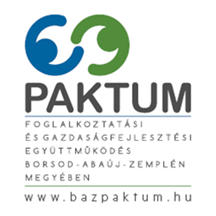 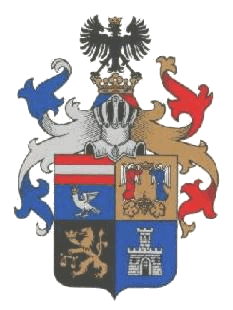 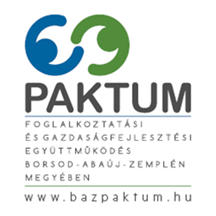 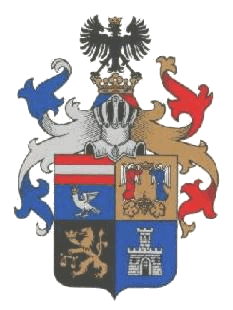 MEGYEI FOGLALKOZTATÁSI ÉS GAZDASÁGFEJLESZTÉSI 
EGYÜTTMŰKÖDÉS
Projektvezető 
Borsod-Abaúj-Zemplén Megyei Önkormányzat

Konzorciumi tagok
Borsod-Abaúj-Zemplén Megyei Kormányhivatal 
Borsod-Abaúj-Zemplén Megyei Önkormányzati Hivatal
BORA 94 Borsod-Abaúj-Zemplén Megyei Fejlesztési Ügynökség Közhasznú NKft.

Támogatási összeg
2.316.000.000 Ft (támogatási intenzitás: 100%)
Projekt megvalósításának időszaka 
2016. szeptember 1. - 2021. augusztus 31.
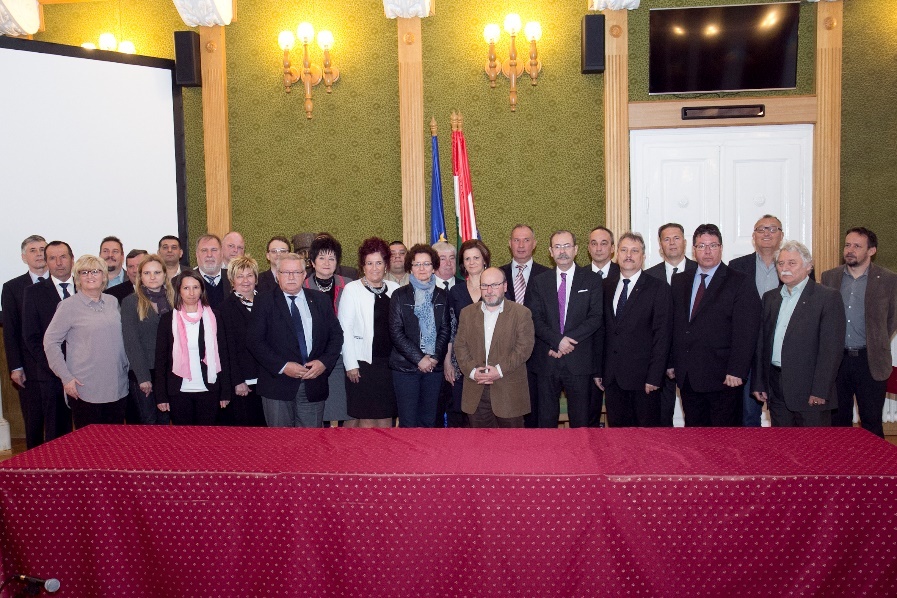 Indikátorok
munkaerő-piaci programokban résztvevők száma: 1.500 fő
álláshoz jutók száma: 492 fő
az álláshoz jutók közül a támogatás után hat hónappal állással rendelkezők száma: 320 fő
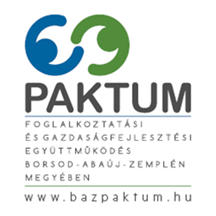 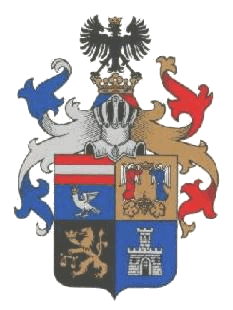 CÉLOK ÉS CÉLCSOPORTOK
Cél
Képzési és foglalkoztatási programok megvalósítása a köz- és gazdasági szféra partnerségében, a hátrányos helyzetű, megváltozott munkaképességű munkavállalók elhelyezkedésének segítése. 

A tervezett fejlesztés hozzájárul az adott térségben a népesség megtartásához, az életminőség javításához, a munkaképesség fenntartásához.

Kik vehetnek részt a programban?
Alacsony iskolai végzettségűek
25 év alatti fiatalok vagy 
	30 év alatti pályakezdő álláskeresők
50 év felettiek
GYED-ről, GYES-ről, ápolási díjról visszatérők, vagy 
	legalább egy gyermeket egyedül nevelő felnőttek
Foglalkoztatást helyettesítő támogatásban részesülők
Tartós munkanélküliséggel veszélyeztetettek
Megváltozott munkaképességű személyek
Roma nemzetiséghez tartozó személyek
Közfoglalkoztatottak
Inaktív személyek
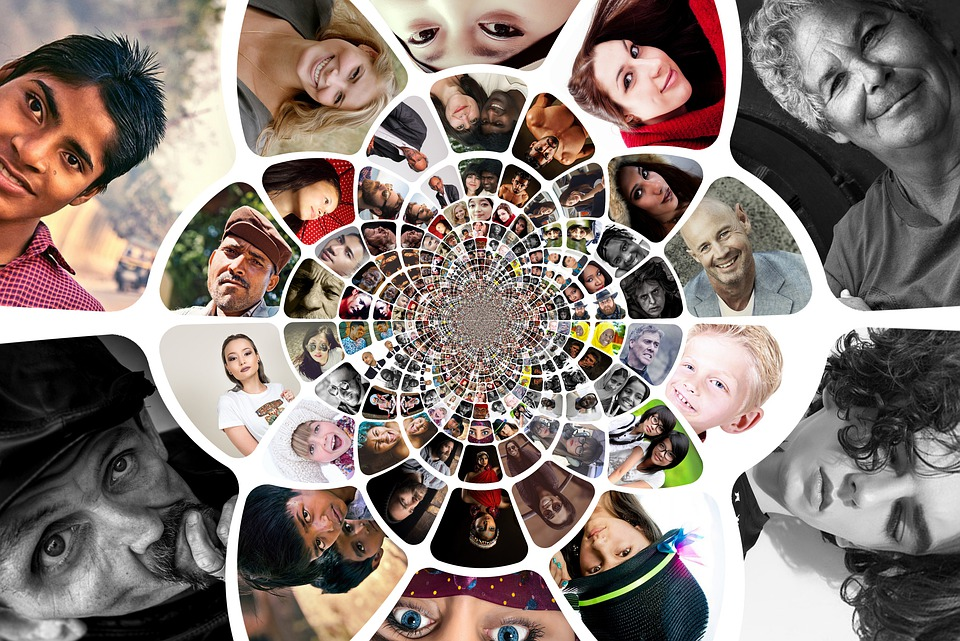 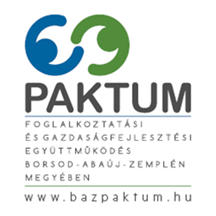 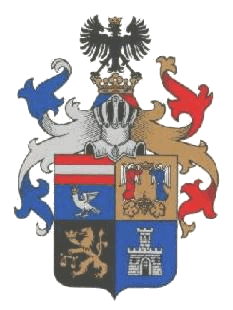 BORSOD-ABAÚJ-ZEMPLÉN MEGYEI FOGLALKOZTATÁSI ÉS 
GAZDASÁGFEJLESZTÉSI PAKTUM SZERVEZETI FELÉPÍTÉSE
Paktumszervezet (35 fő)




Önkormányzati Hivatal:
	

Paktumiroda 	
	paktummenedzserek,	    		vállalati kapcsolattartó, képzési referens 


	Projektmenedzsment
   	  szakmai és pénzügyi projektmenedzserek
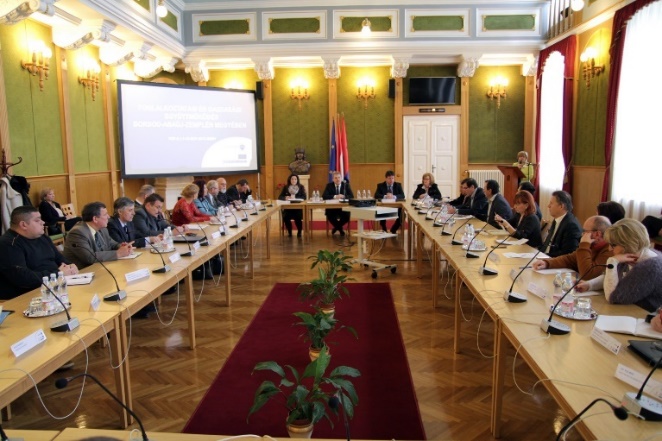 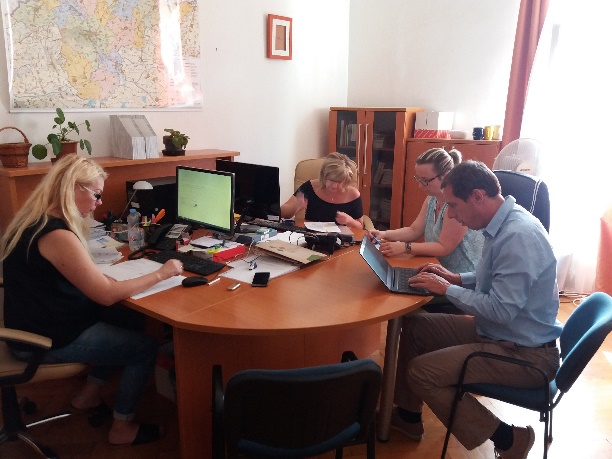 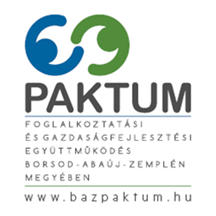 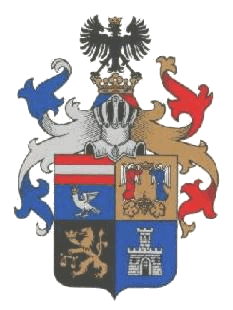 A MEGYEI PAKTUM ÁLTAL NYÚJTOTT LEHETŐSÉGEK
Gazdasági és Foglalkoztatási Kerekasztal rendezvény Borsod-Abaúj-Zemplén megyében
Szakmai tanácsadások
          - 	a szociális gazdaság fejlesztésére              irányuló tanácsadás
          - 	megyei vállalkozások humánpolitikájának               fejlesztése érdekében nyújtott               tanácsadás – HR klub
Képzés a vállalkozások, vállalati vezetők számára 
         	-	5 db 1-1 napos képzés alkalmanként 20 fő részvételével
Szakmabemutató rendezvény a foglalkoztatásba bevonni kívántak részére a vállalkozások telephelyein
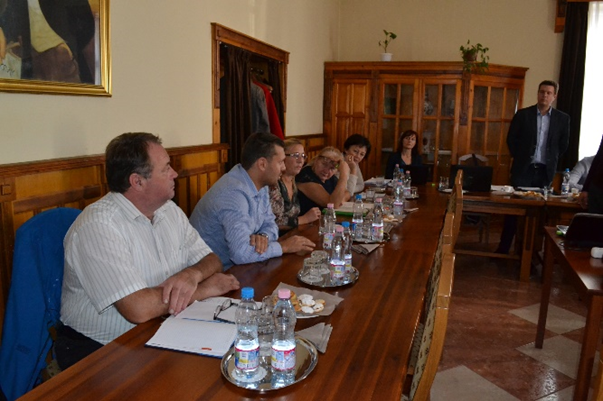 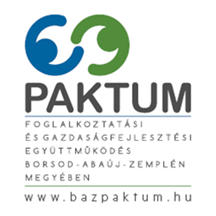 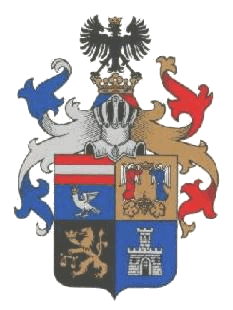 A MEGYEI PAKTUM ÁLTAL 
NYÚJTOTT LEHETŐSÉGEK
Helyi termék- és szolgáltatásfejlesztés
      -  	műhelyfoglalkozások;
      -  	elektronikus kataszter kialakítása;
	-	helyi termékeket és vállalkozásokat bemutató kiadvány készítése
         	

Befektetés-ösztönzés, ágazati gazdaságfejlesztés
	- 	Gazdasági Fórum szervezése;
	- 	befektetés-ösztönzési kézikönyv készítése;
	-	elektronikus adatbázis kialakítása.


Humánerőforrás és kompetencia térkép készítése
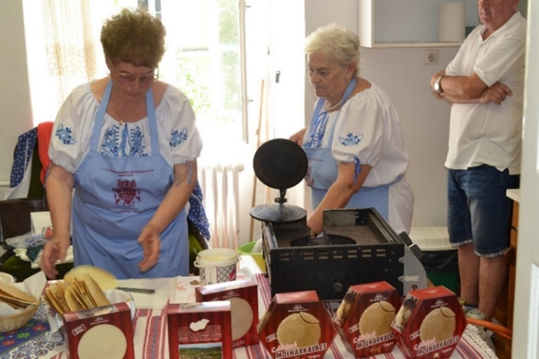 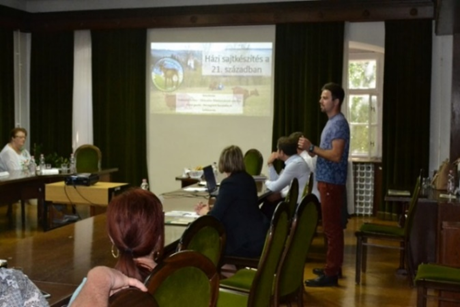 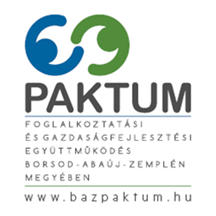 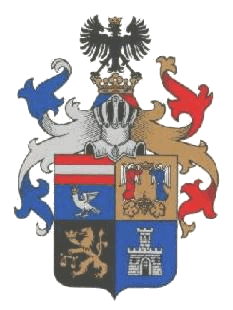 A PROJEKTBEN NYÚJTHATÓ TÁMOGATÁS FORMÁI
A paktum programból a munkáltató többféle támogatást igényelhet, ha 
	álláskeresőt alkalmaz.


„legfeljebb 90 napi bérköltség támogatás”
	(munkatapasztalat-szerzés céljából adható; 
	mértéke a munkabér és a ténylegesen megfizetett 
	szociális hozzájárulási adó legfeljebb 100%-a lehet.)

„legfeljebb 8+4 havi bérköltség támogatás”
	(a bér+SZHA 100%-os mértékű támogatása 
	maximum a minimálbér+SZHA 150%-a)

„legfeljebb 8+4 havi bértámogatás”
	(a bér+SZHA 70%-os mértékű támogatása)

Vállalkozóvá válási támogatás(legfeljebb 6 hónap, kötelező legkisebb munkabér összegéig terjed)
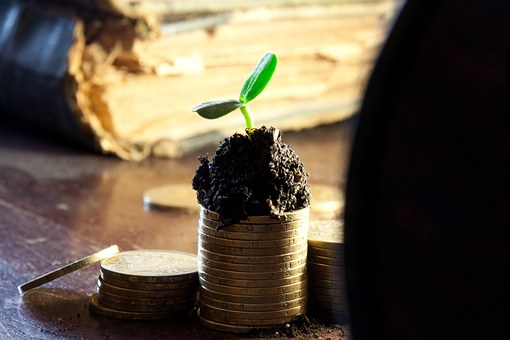 Mobilitás támogatása
	(lakásbérleti hozzájárulás és az
        utazási költségek elszámolása)
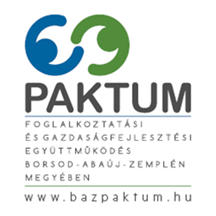 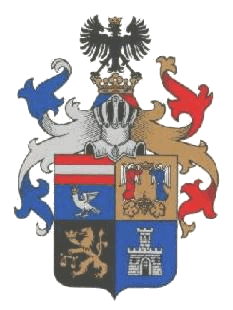 A BORSOD-ABAÚJ-ZEMPLÉN MEGYEI PAKTUM EDDIGI EREDMÉNYEI
Megalakult a paktumszervezet, az együttműködés folyamatos a szakmai szervezetekkel.
Középtávú foglalkoztatási terveink széleskörű egyeztetés, együttgondolkodás eredményeképpen útjára indultak – megkezdődtek a támogatott képzések és a foglalkoztatás. 
A Kormányhivatal a munkaerő-piaci szolgáltatásokat az egész megye területén biztosítja.
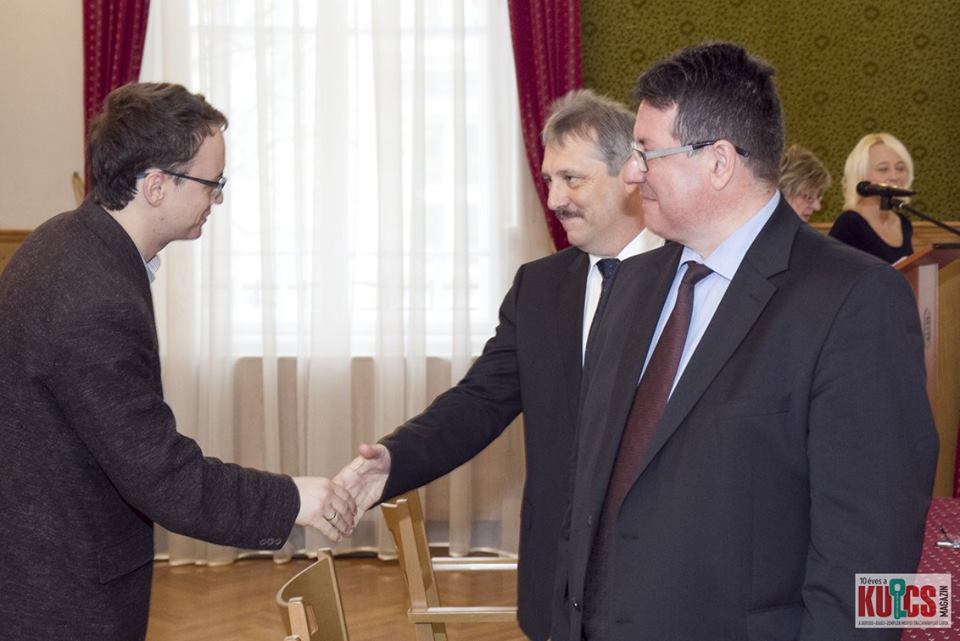 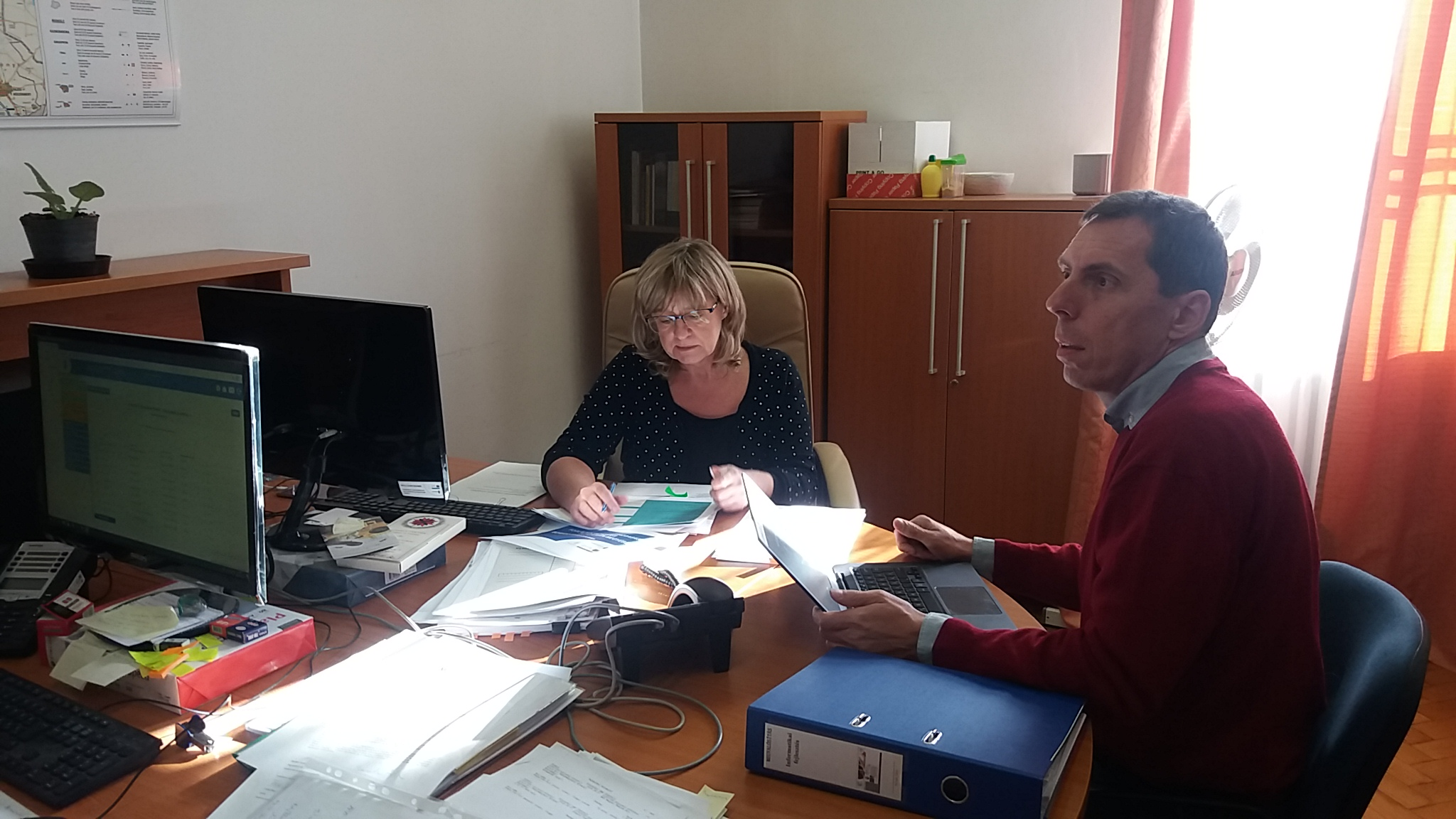 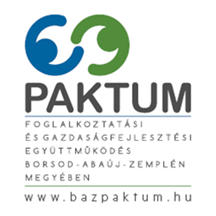 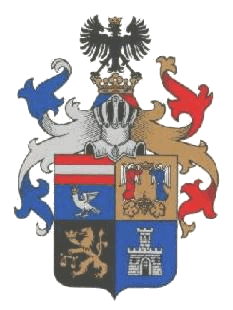 A BORSOD-ABAÚJ-ZEMPLÉN MEGYEI PAKTUM EDDIGI EREDMÉNYEI
A gazdaságfejlesztési tevékenységeinket folyamatosan ellátjuk.
A paktumiroda ellátja szakmai és helyi paktum-koordinációs tevékenységét.
A paktum ismertté vált a megyében, szolgáltatásainak keresik, honlapunk látogatottsága folyamatosan növekszik; kapcsolatunk közvetlen a lakossággal és a munkáltatókkal – kitelepülések megyeszerte, állásbörzék.
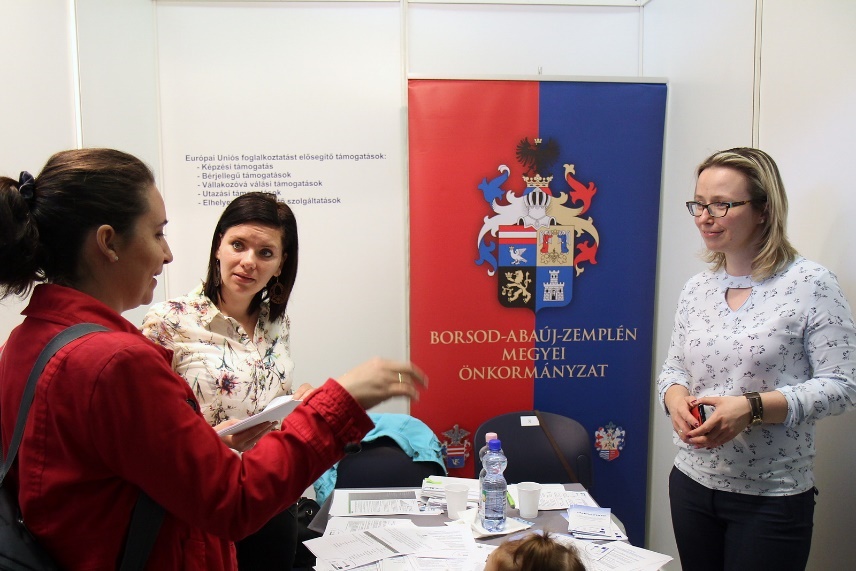 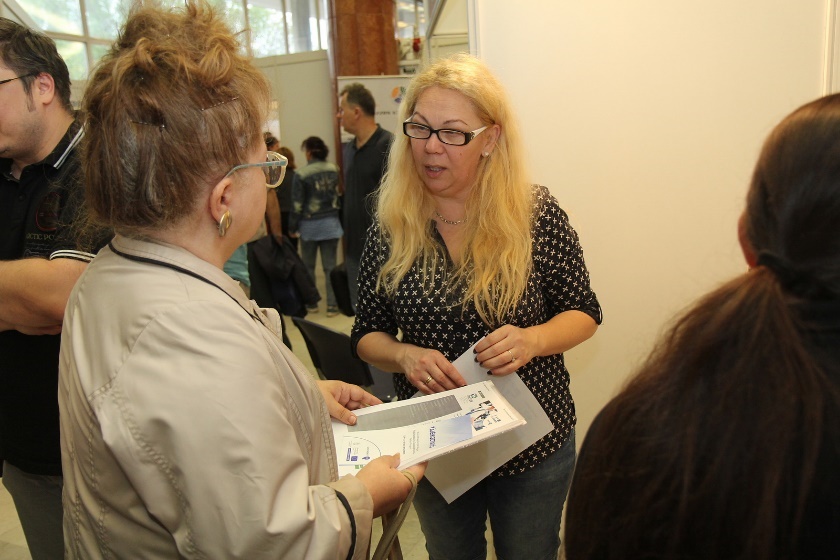 EFOP-1.6.3-17-2017-00014 Borsod-abaúj-zemplén Megyei felzárkózás-politikai együttműködések támogatása  a helyi esélyegyenlőségi programokhoz kapcsolódóan
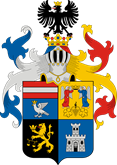 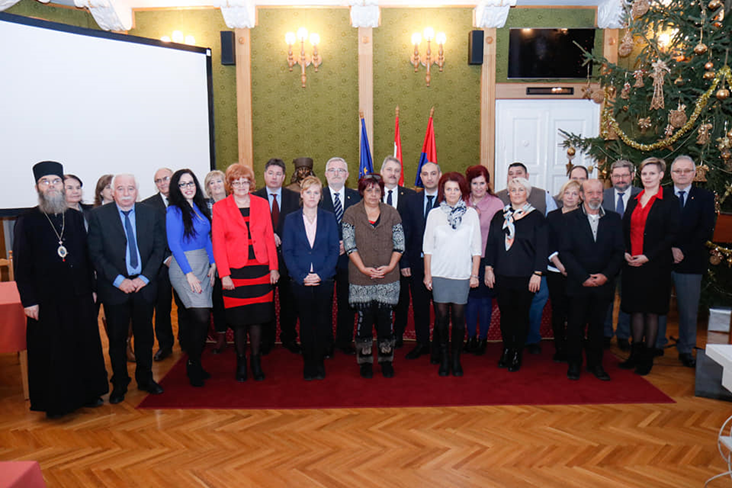 A projekt főbb adatai
Projekt címe: Borsod-Abaúj-Zemplén megyei felzárkózás-politikai együttműködések támogatása a helyi esélyegyenlőségi programokhoz kapcsolódóan
 
Projektvezető: Borsod-Abaúj-Zemplén Megyei Önkormányzat

A projekt időtartama: 2017.11.01. napjától 2021. 01. 31. napjáig 

Támogatási összeg: 74.200.000.- Ft.
A projekt célja
Megyei szintű koordinációs és konzultációs rendszer kialakítása, amely elősegíti a szolgáltatásokhoz való hozzáférést, az egyes települések – elsődlegesen hátrányos helyzetű – lakosságának vonatkozásában, ezzel is segítve az esélyteremtést.
tevékenységeink
Megyei Felzárkózási Fórum létrehozása, és működtetése
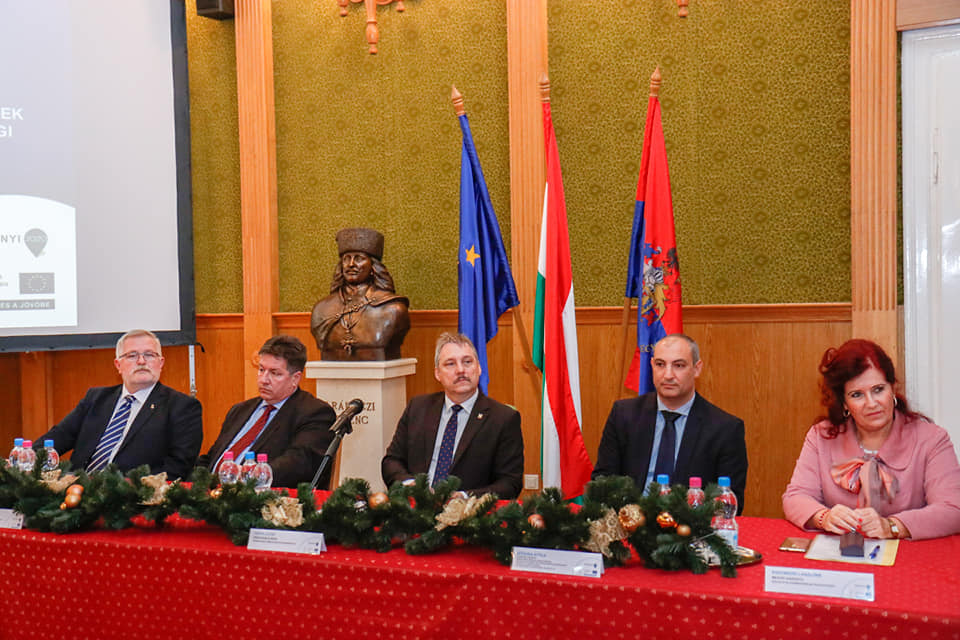 Fórum résztvevők: területi felzárkózásban érintett 24 szereplő
évente két ülés
Fórum feladatai: 
Szolgáltatási Út Térkép létrehozása, amelynek célja a megyében meglévő szolgáltatások lakossághoz való elérésének vizsgálata, a meglévő szolgáltatásokra és azok hiányára fokuszálva. 
Megyei Esélyteremtő Paktum létrehozása, amely a települési szinten hiányzó  szolgáltatásokra ad megoldási javaslatokat.
tevékenységeink
Fórum munkacsoport létrehozása és működtetése
Fórum munkacsoport résztvevők: területi felzárkózásban 15 érintett szereplő
hátrányos helyzetű célcsoportok szerinti tematikus ülések 
évente négy ülés
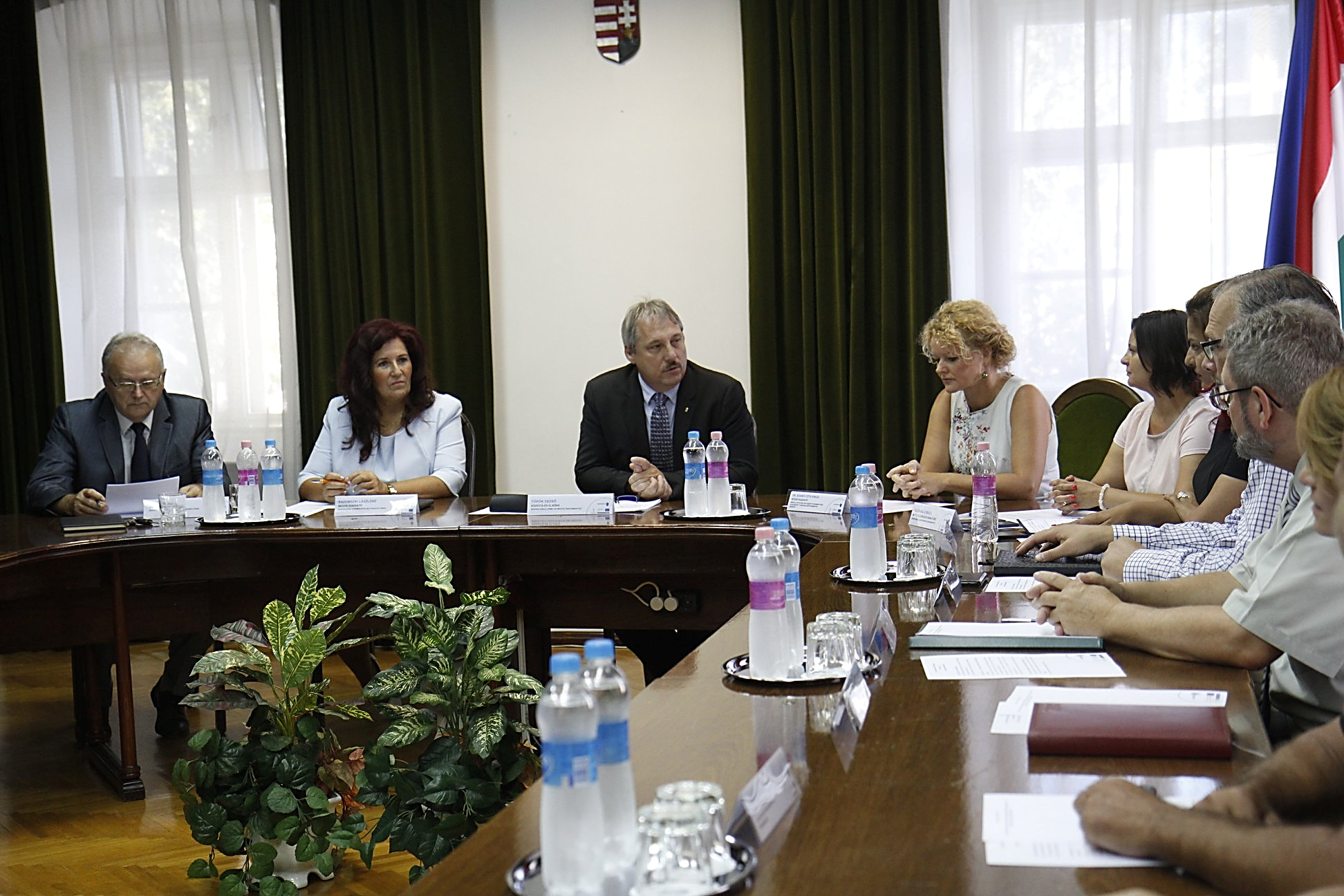 Fórum munkacsoport feladata: 
megyei szinten működő jó gyakorlatok ismertetése és egyeztetése 
előrehaladás, elért eredmények folyamatos összegzése
tevékenységeink
Közösségi együttműködést erősítő rendezvénysorozatok szervezése
Hátrányos helyzetű társadalmi csoportok számára:
12 alkalommal
Tématerületek:
életvezetési tanácsadás, 
családi életvitel tanácsadás, 
pénzügyi integráció,
adósságkezelési tanácsadás,
pályamotiváció, pályatanácsadás,
egészségnap szűrővizsga-latokkal
Helyi önkormányzati szeplők, és megyei roma nemzetiségi önkormányzatok számára:
5 alkalommal
Témakörök:
államháztartás működése és ismertetése,
területi- , és települési önkormányzatok működése, 
kormányhivatalok működése,
tudásbővítés
együttműködések erősítése.
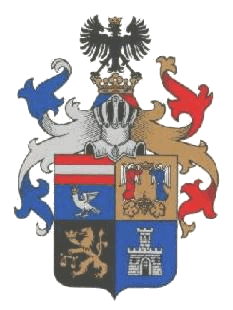 Elérhetőségeink:
Paktumiroda:
www.bazpaktum.hu
paktumiroda@hivatal.baz.hu
46/517-720, 46/517-721, 46/517-725

EFOP iroda:
www.baz.hu
http://www.baz.hu/content.php?cid=EFOP
efop.forum@hivatal.baz.hu
46/517-784
Köszönöm megtisztelő figyelmüket!
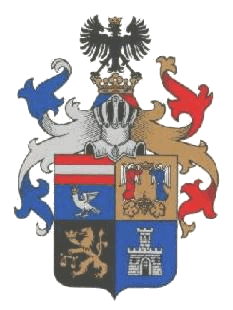 www.baz.hu
fojegyzo@hivatal.baz.hu